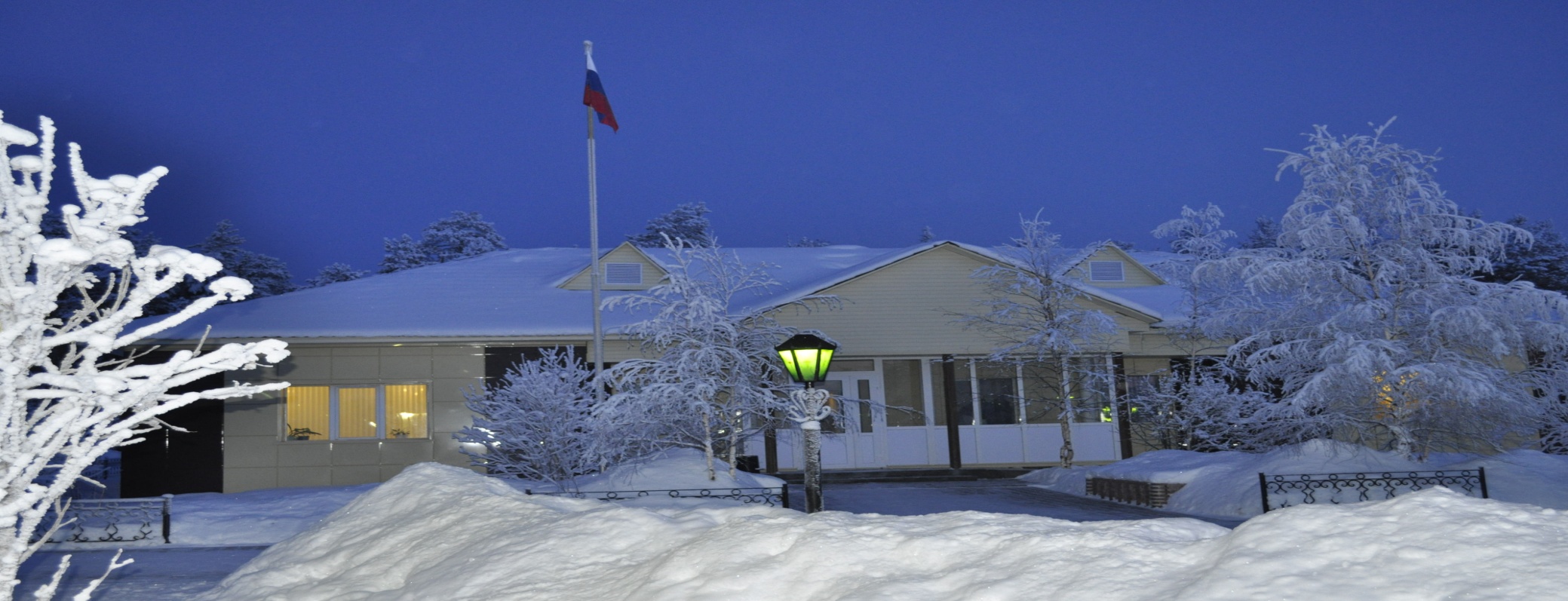 Информация о бюджете сельского поселения Верхнеказымский на 2024 год                                                         и плановый период 2025 и 2026 годов
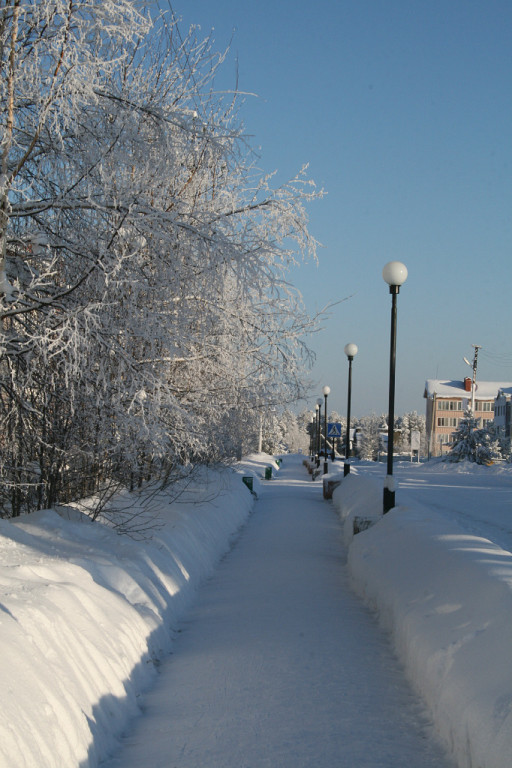 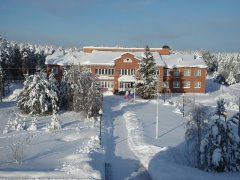 Сельское поселение Верхнеказымский в соответствии с Законом Ханты-Мансийского автономного округа – Югры от 25 ноября 2004 года № 63-оз «О статусе и границах муниципальных образований Ханты-Мансийского автономного округа – Югры» является муниципальным образованием Ханты-Мансийского автономного округа – Югры наделенным статусом сельского поселения.
	          Формирование бюджета сельского поселения Верхнеказымский  осуществлялось в соответствии с Бюджетным кодексом Российской Федерации от 31 июля 1998 года    № 145-ФЗ, приказом Министерства финансов Российской Федерации от 01 июля 2013 года № 65н «Об утверждении Указаний о порядке применения бюджетной классификации Российской Федерации», Уставом сельского поселения Верхнеказымский, решением Совета депутатов  сельского поселения Верхнеказымский от 20 ноября 2008 года № 6 «Об утверждении Положения об отдельных вопросах организации и осуществлении бюджетного процесса в сельском поселения Верхнеказымский».
		В соответствии с проектом  решения Совета депутатов сельского поселения Верхнеказымский «О бюджете сельского поселения Верхнеказымский на 2024 год и плановый период  2025 и 2026 годов.
Структура доходов  сельского поселения Верхнеказымский на 2024 и плановый период 2025 и 2026 годов  (тыс. рублей)
Состав налоговых доходов бюджета сельского поселения Верхнеказымский на 2024 год и плановый период 2025 и 2026 годов
Состав неналоговых доходов бюджета сельского поселения Верхнеказымский на 2024 и плановый период 2025 и 2026 годов
Состав безвозмездных поступлений сельского поселения Верхнеказымский на 2024 и плановый период 2025 и 2026 годов
Структура расходов по основным мероприятиям МП " Реализация полномочий органов местного самоуправления на 2024-2026 годы" сельского поселения Верхнеказымский на 2024 год
Структура расходов по основным мероприятиям МП " Реализация полномочий органов местного самоуправления на 2024-2026 годы" сельского поселения Верхнеказымский на 2025 год
Структура расходов по основным мероприятиям МП " Реализация полномочий органов местного самоуправления на 2024-2026 годы" сельского поселения Верхнеказымский на 2026  год
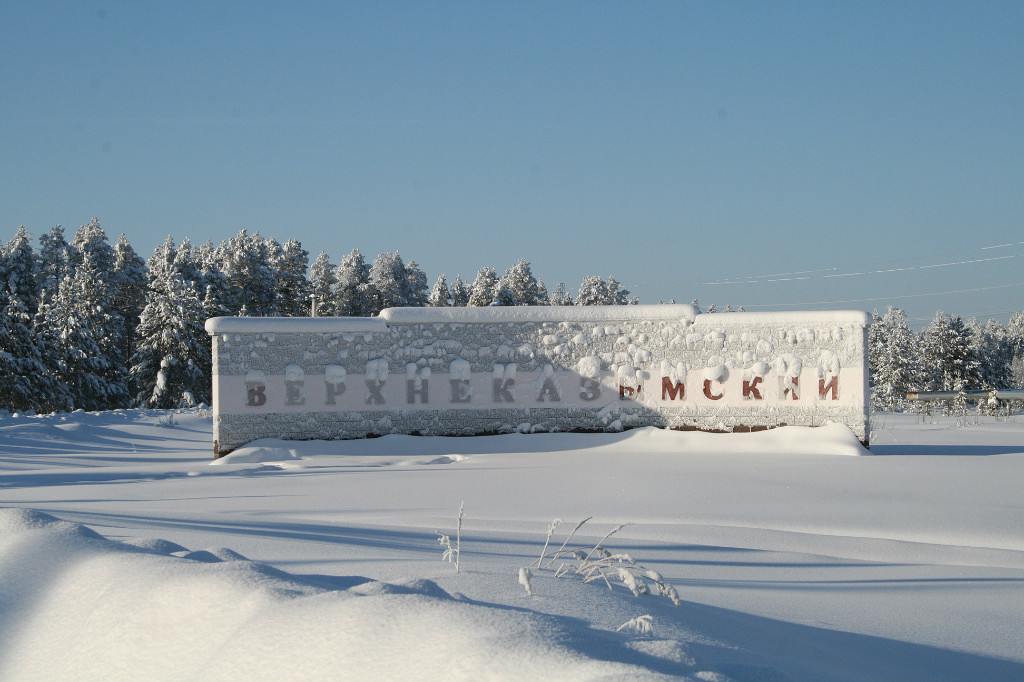 СПАСИБО ЗА ВНИМАНИЕ !